Cijfers cliënten
Kwaliteitsrapport 2023
Leeftijdsopbouw
4275
cliënten op peildatum
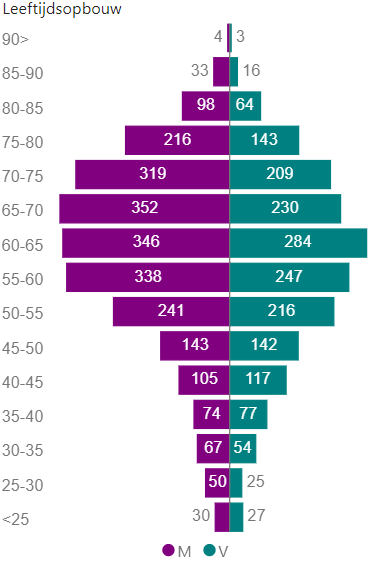 Man/vrouw verhouding
2
Cliënten combinatie van zorg
Aantal cliënten Zorg en Wonen met dagbesteding
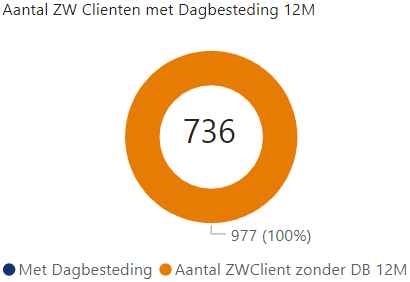 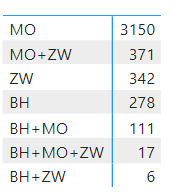 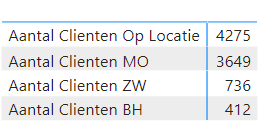 Betekenis afkortingen
MO: Maatschappelijke Ondersteuning
ZW: Zorg en Wonen
BH: Behandeling
3
ZZP verdeling bij InteraktContour
ZZP verdeling bij Maatschappelijke Ondersteuning
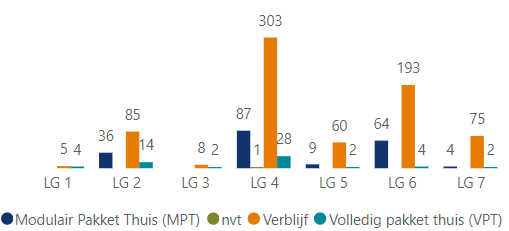 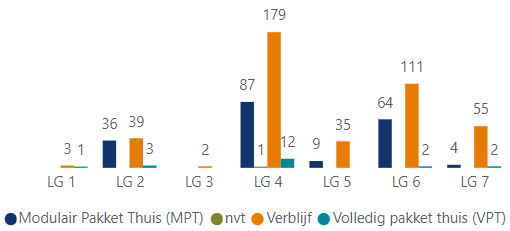 Aantal cliënten
Aantal cliënten
ZZP verdeling bij Behandeling
ZZP verdeling bij Zorg en Wonen
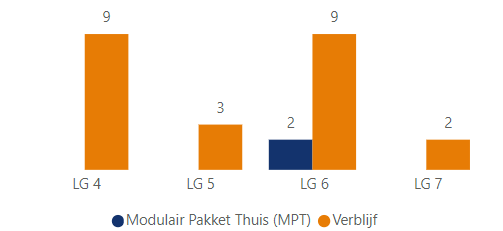 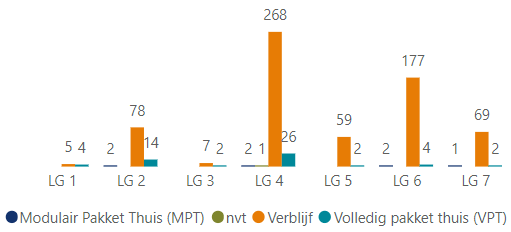 Aantal cliënten
Aantal cliënten
4
Doelen top 5 voor alle cliënten
Actueel Aantal doelen per leefgebied
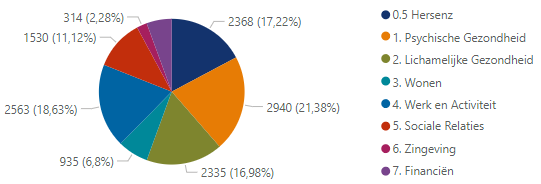 5
Actueel Aantal Valkuil/Risico’s per leefgebied
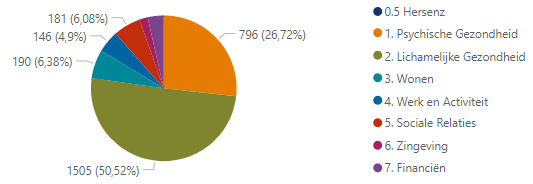 Hoe graag wil je je doelen bereiken / Hoe gemotiveerd scores
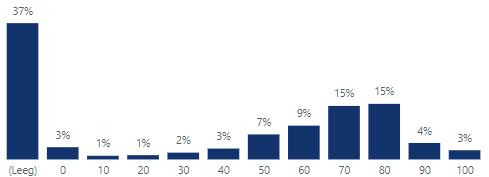 6
Zorgplanstatus alle cliënten op peildatum
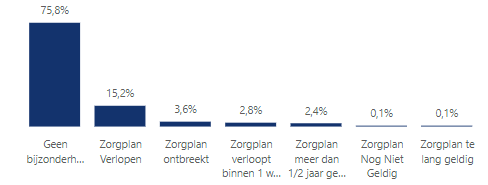 7
Doelen top 5 voor cliënten bij Maatschappelijke Ondersteuning
Actueel Aantal doelen per leefgebied
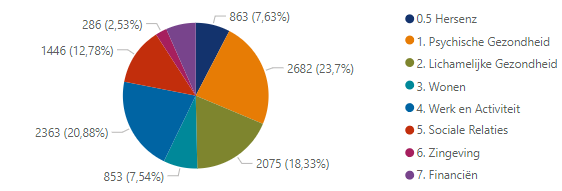 8
Aantal Valkuil/Risico’s per leefgebied
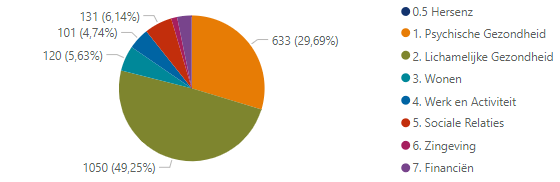 Hoe graag wil je je doelen bereiken / Hoe gemotiveerd scores
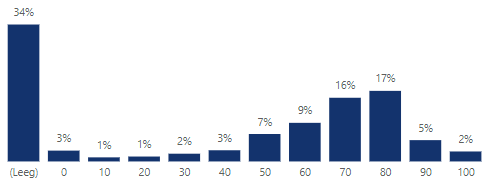 9
Zorgplanstatus cliënten Maatschappelijke Ondersteuning op peildatum
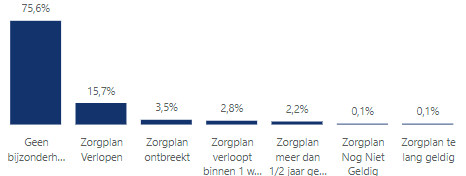 10
Beeldzorg Maatschappelijke Ondersteuning
Aantal cliënten met beeldzorg per kwartaal 




Aantal uren beeldzorg per cliënt per kwartaal
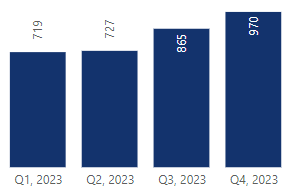 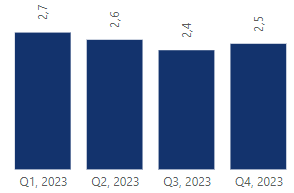 Titel presentatie • 30 april 2021
11
Doelen top 5 voor cliënten bij Zorg en Wonen
Actueel Aantal doelen per leefgebied
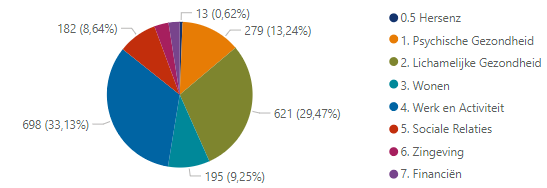 12
Aantal Valkuil/Risico’s per leefgebied
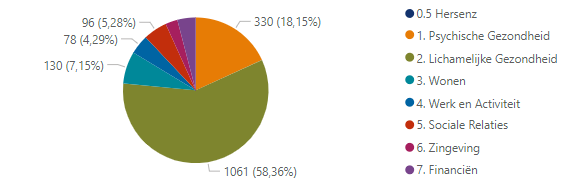 Hoe graag wil je je doelen bereiken / Hoe gemotiveerd scores
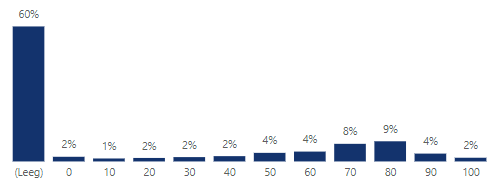 13
Zorgplanstatus cliënten Zorg en Wonen
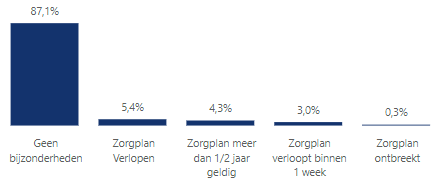 14
Doelen top 5 voor cliënten bij Behandeling
Actueel Aantal doelen per leefgebied
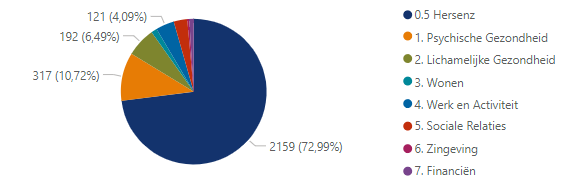 15
Actueel Aantal Valkuil/Risico’s per leefgebied
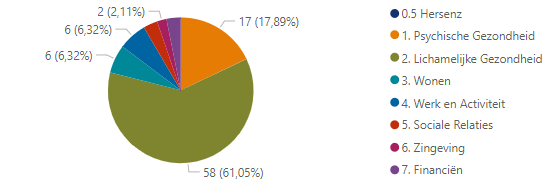 Hoe graag wil je je doelen bereiken / Hoe gemotiveerd scores
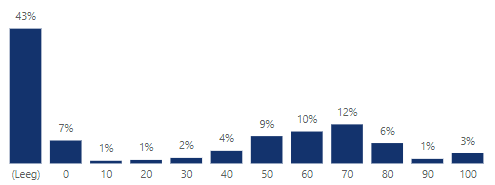 16
Zorgplanstatus cliënten Behandeling
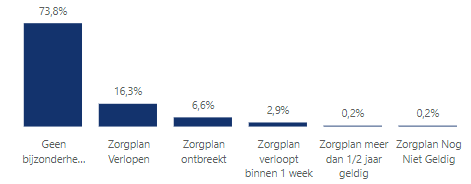 17
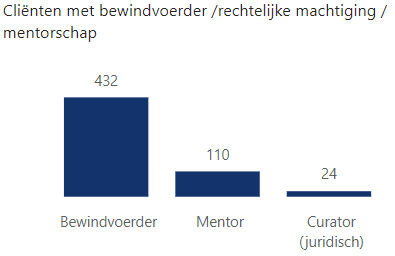 5
Gemiddeld aantal contactpersonen per cliënt op locatie
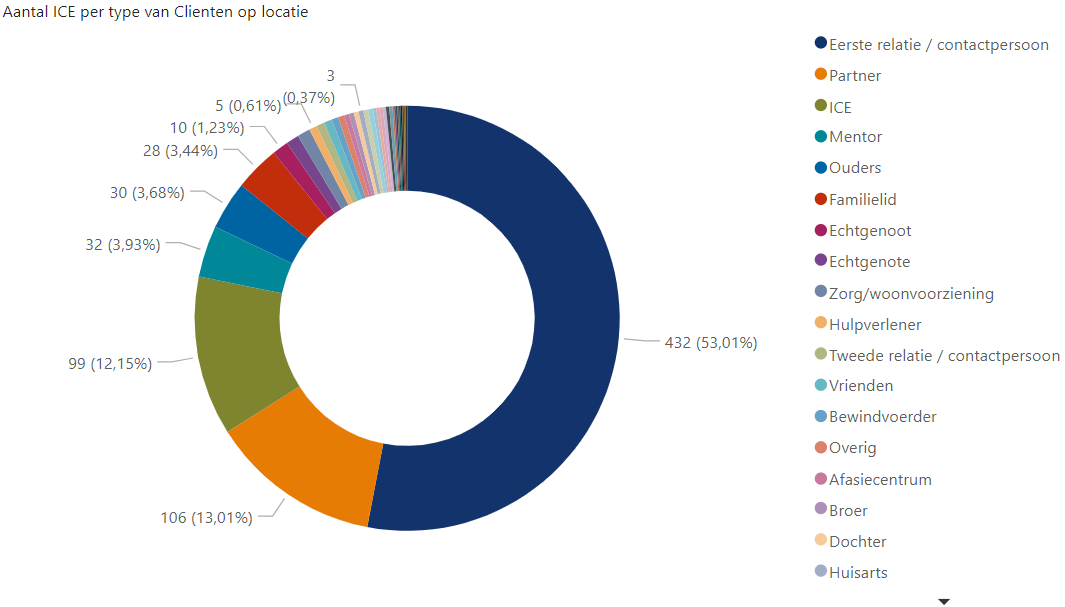 18